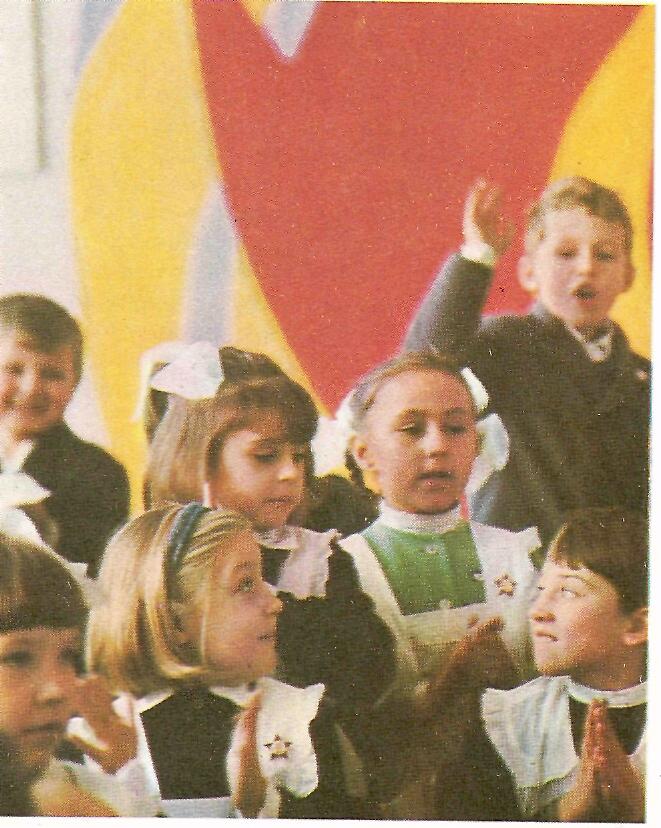 ПОВТОРЕНИЕ ИЗУЧЕННОГО МАТЕРИАЛА
КЕРАСИНОВАЯ ЛАМПА
ОТКУДА В НАШ ДОМ ПРИХОДИТ ЭЛЕКТРИЧЕСТВО?				РОЛЬ ЭЛЕКТРИЧЕСТВА В БЫТУ.	         	ПРАВИЛА ОБРАЩЕНИЯ С ЭЛЕКТРОПРИБОРАМИ.				ПРОСТАЯ ЭЛЕКТРИЧЕСКАЯ ЦЕПЬ.
РОЛЬ ЭЛЕКТРИЧЕСТВА В БЫТУ
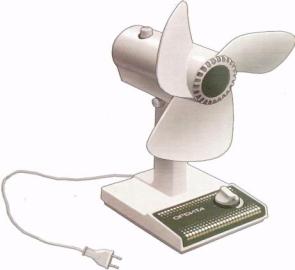 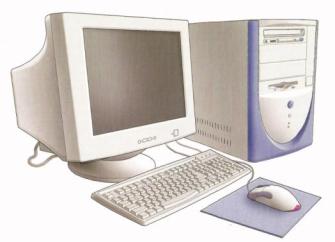 ИСТОЧНИК ТОКА --- ПРОВОДА --- ПОТРЕБИТЕЛЬ  ЭЛЕКТРОЭНЕРГИИ
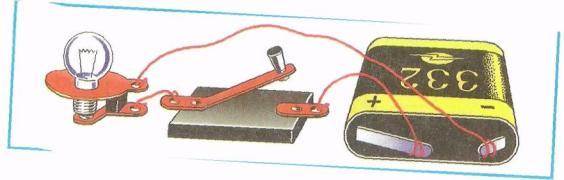 . ПРАВИЛА ОБРАЩЕНИЯ С ЭЛЕКТРОПРИБОРАМИ.
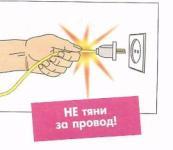 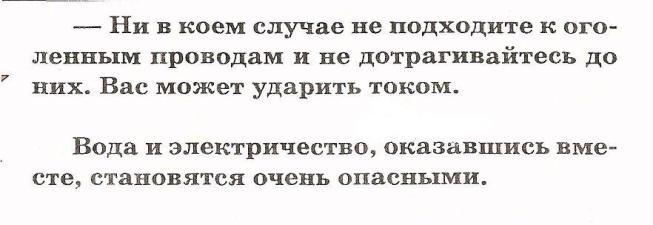 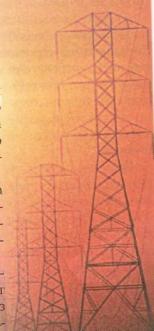 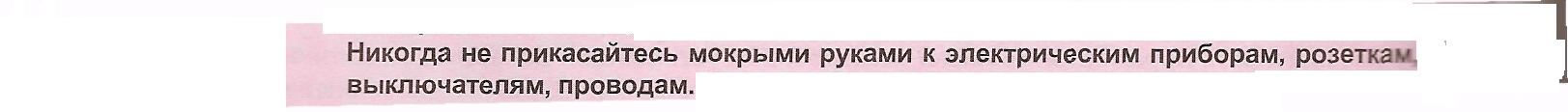 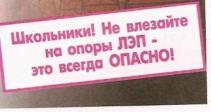 ЧТО НОВОГО МЫ УЗНАЛИ.
1. КАК ЖИЛИ ЛЮДИ ДО НАС.				2. ЭЛЕКТРИЧЕСТВО ПРИХОДИТ В НАШ ДОМ ПО ПРОВОДАМ.					3. РОЛЬ ЭЛЕКТРИЧЕСТВА В БЫТУ.		4.КАК РАБОТАЮТ БЫТОВЫЕ ПРИБОРЫОТ БАТАРЕЙКИ.(ПРАКТИЧЕСКАЯ РАБОТА)		5.ПРАВИЛА ОБРАЩЕНИЯ С ЭЛЕКТРОПРИБОРАМИ.
ИТОГ УРОКА
К ДАЛЬНИМ СЁЛАМ ,ГОРОДАМ 			КТО ИДЁТ ПО ПРОВОДАМ?			СВЕТЛОЕ ВЕЛИЧЕСТВО.				ЭТО …….
ЭЛЕКТРИЧЕСТВО
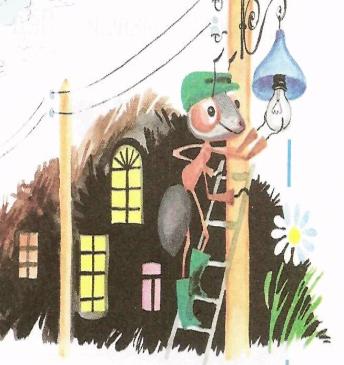